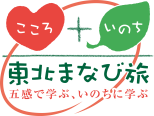 柏崎市木造校舎で学ぶ文化体験【新潟県】
出発地：各地
東北ルートマップ
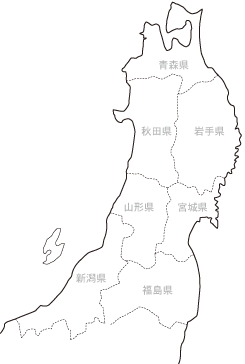 別俣農村工房
こども自然王国
（凡例）　・・・：徒歩　 ■□■□：JR　＝＝＝：バス　 ～～～：船舶　－－－：航空機
郷土料理体験　別俣農村工房
縄ない体験　新潟県立こども自然王国
別俣農村工房（旧別俣小学校）
旧別俣小の木造校舎を活用し、農村体験交流施設『田舎の学校きらら』を運営。
笹だんご、こんにゃく、みそづくりなどの食体験の他にも、農業体験、里山散策や生きもの調査などの体験ができます。
別俣農村工房は、旧別俣小の木造校舎を活用し、農村体験交流施設『田舎の学校きらら』を運営している食体験をはじめ、ものづくり体験、農業体験、里山散策などの自然体験ができる。
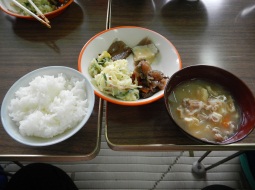 地元の縄ないの名人に教えてもらいながら、縄をないます。
農業を尊重する心、昔から伝わる稲わらの大切さを学びます。
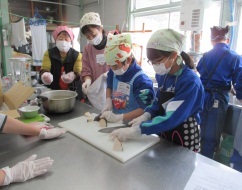 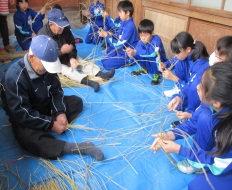 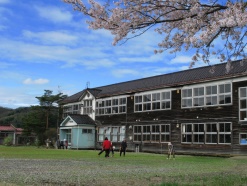